Good morning Unicorns!
Here’s your work for today: Wednesday 15th July
I’m looking forward to seeing lots of you at our Celebration of Year Two Zoom session at 9.15 this morning. Have your favourite memory to share.
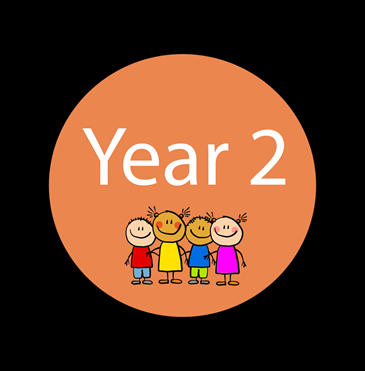 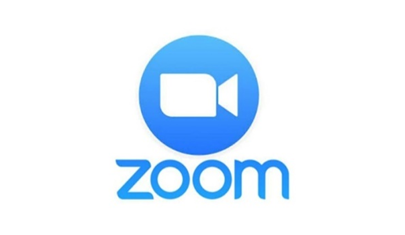 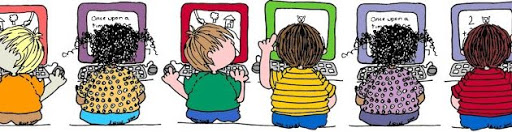 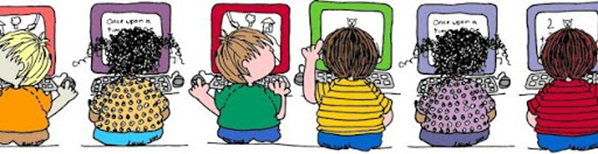 Let’s start the day by being…
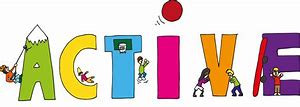 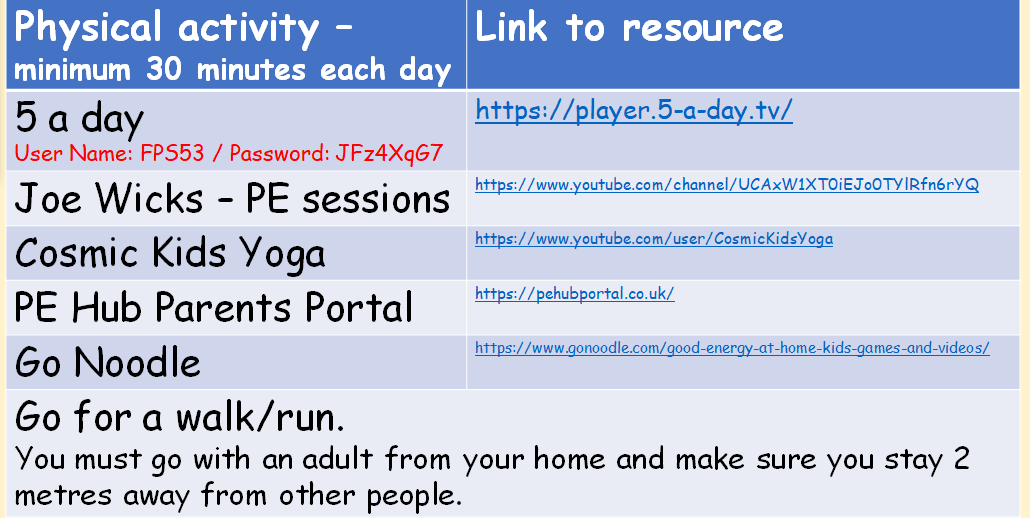 Maths answers from Monday
Challenge 1:
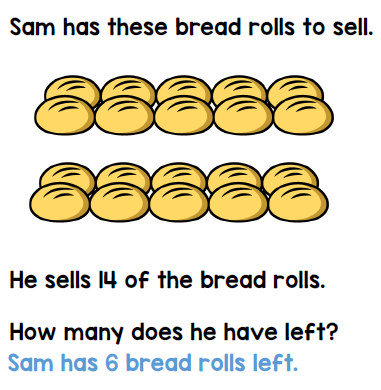 Challenge 2:
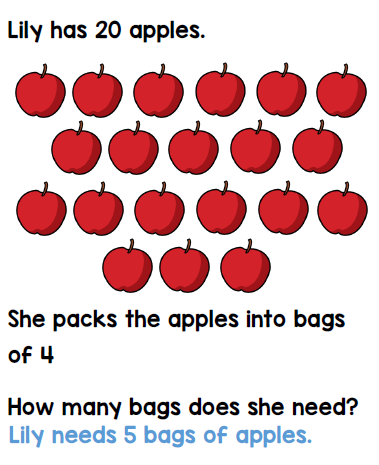 Challenge 3:
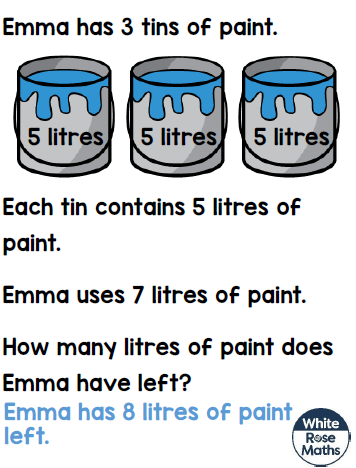 Maths
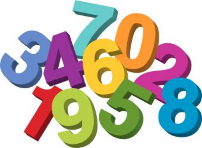 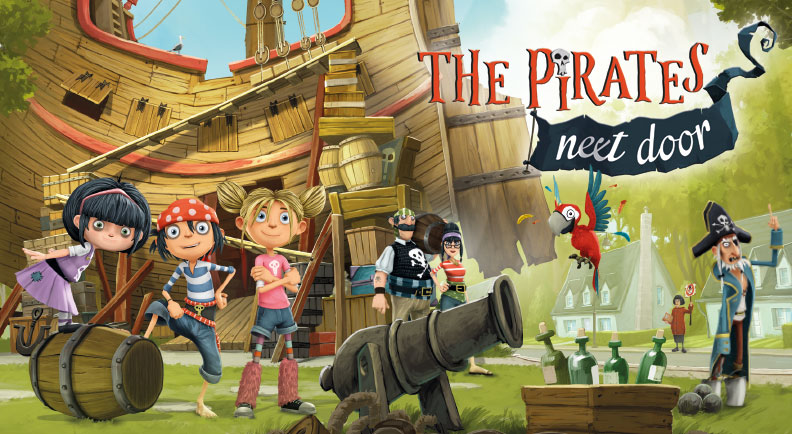 The pirate family needs your help please, Unicorns!
Can you help them to solve the problems on the next slides?
Challenge 1:
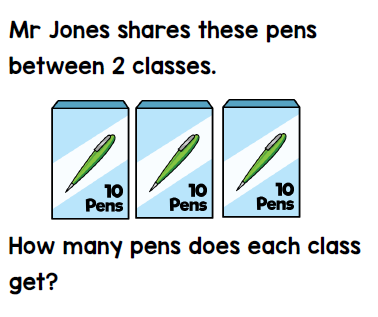 Challenge 2:
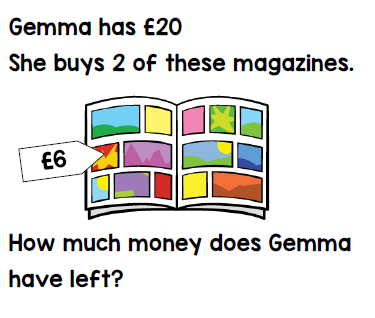 Challenge 3:
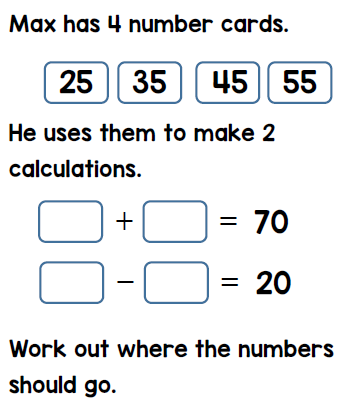 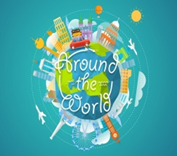 Yesterday was the beginning of a new week for Race around the World.

Our final destination is Turkey.
You can see the previous week’s total by clicking on this link:

http://farnboroughprimary.co.uk/active-challenge/
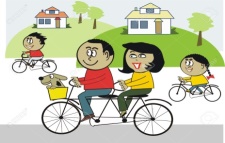 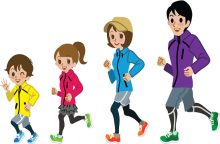 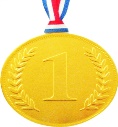 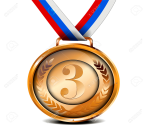 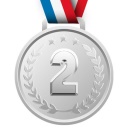 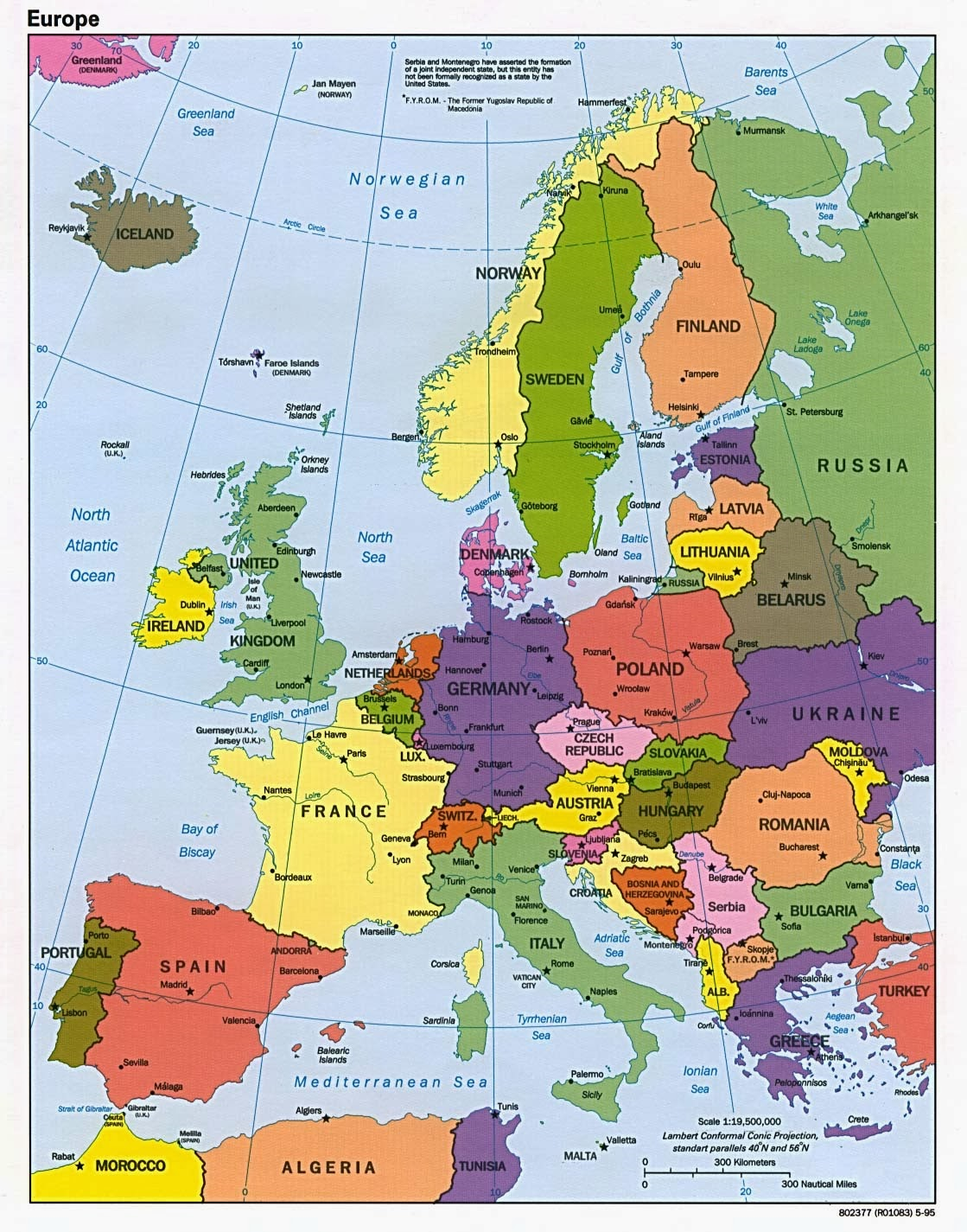 Which country did your class reach?
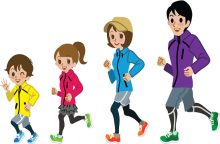 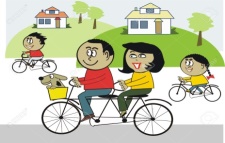 Map of Europe
Which country did your class reach?
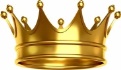 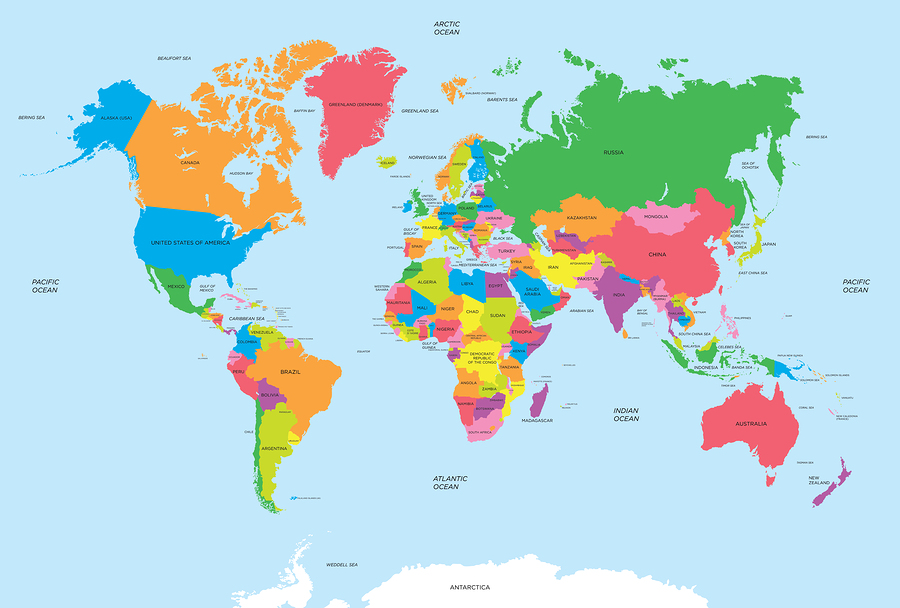 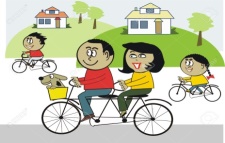 Map of the World
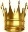 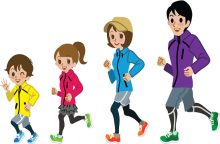 Which country did your class reach?
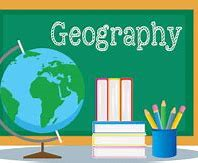 Follow this link and find Turkey on Google Earth:

Google Earth

Login to:
https://www.oddizzi.com/schools/login/
Username: Unicorns
Password: Unicorns

Go to: Explore The World      Places       Europe      Turkey 
   Turkey Key Facts


Practise saying some of the handy phrases and decide whether you would like to try any of the popular food mentioned.
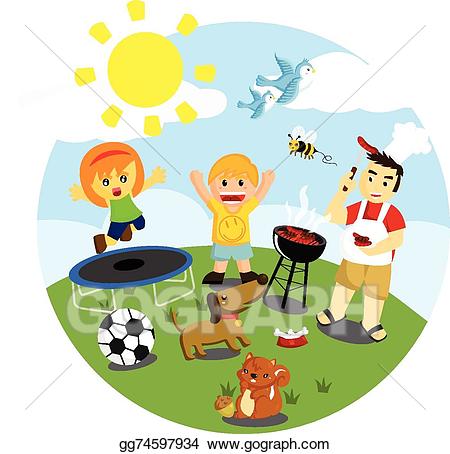 Outdoor Activity
Every day I am going to give you an activity that can be carried out either outdoors, (if the sun is shining) or indoors (if we’re not as lucky as the weather!).
Activity 1:
Design your own pirate flag.  You could use patterns or pictures to decorate it. You could make it using natural resources you find outdoors or you could make it using craft resources that you have.


Activity 2:
Walk the plank! Can you walk the plank
without falling off? Create your own
plank and see how many people in
your house can walk it successfully.
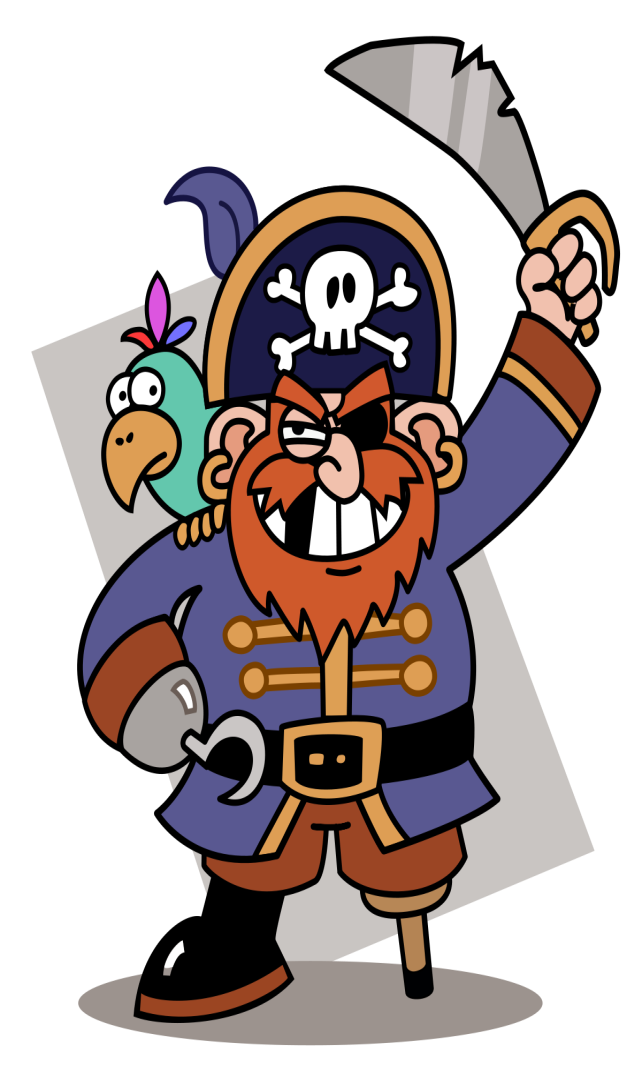 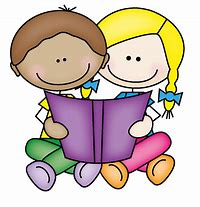 Reading online
Please log on to Bug Club and read for at least 15 minutes

Make sure you answer your bug questions!
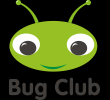 Enjoy, Unicorns!